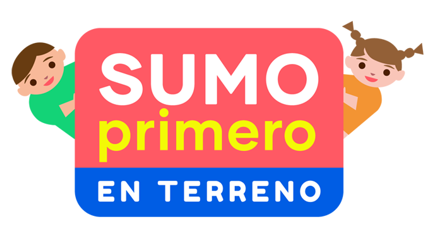 Participa on-line
A) Indica 3 palabras que usted asocie a motivación en contexto escolar

B) ¿De quién es la responsabilidad de la motivación escolar ?
 de la Familia
 del Profesor
 del Propio niño/a)?

Ingresa a Menti.com 
   código: 4828290
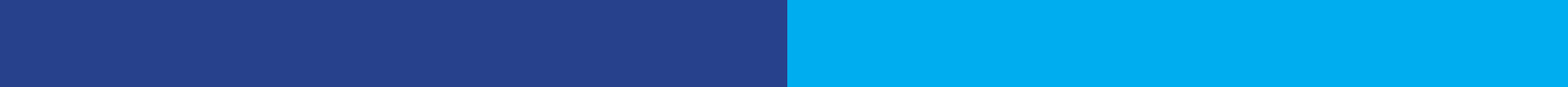 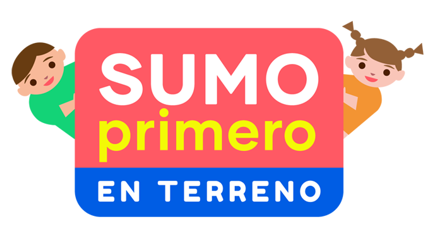 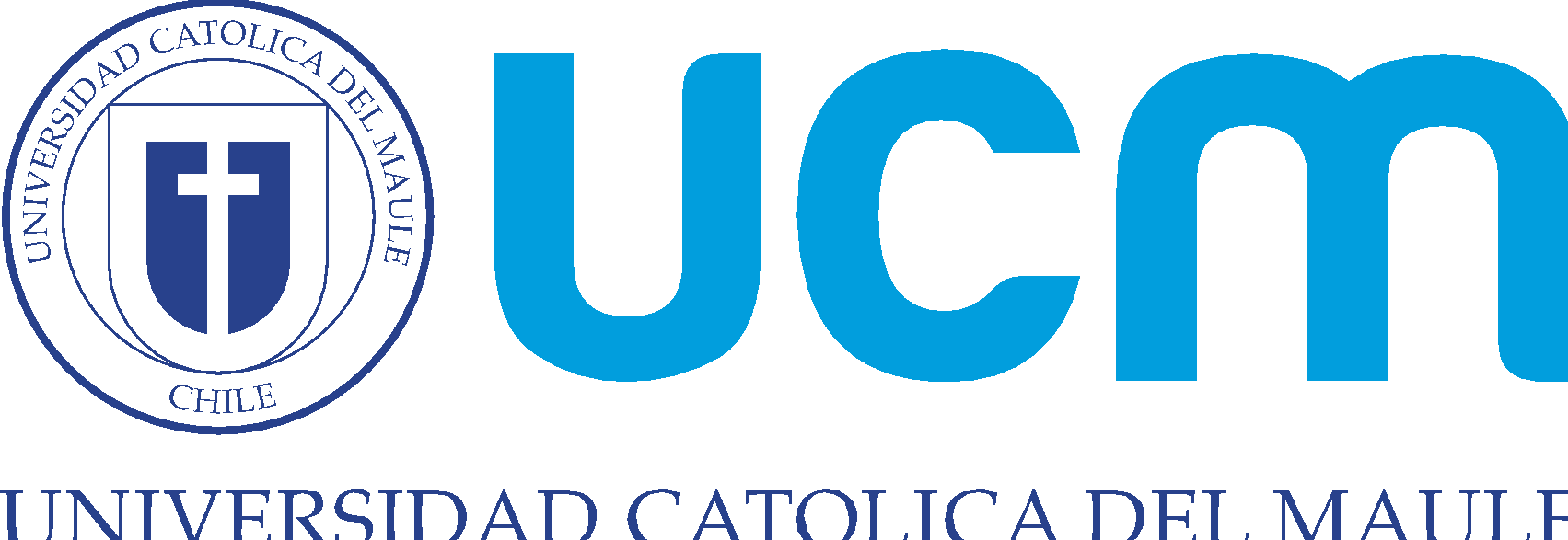 Cuarto Seminario Nacional Programa Sumo Primero: Motivación por la enseñanza y el aprendizaje: mitos y realidades
Dra. Carla Muñoz  - Dr. Jorge Valenzuela
Universidad Católica del Maule
‹#›
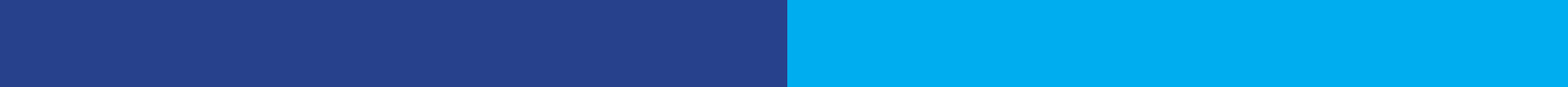 https://undergroundmathematics.org/
[Speaker Notes: “Existe una frustración en las facultades de matemáticas porque los estudiantes están llegando con las mejores calificaciones y, sin embargo, no pueden reunir ideas diferentes. Son muy fluidos pero no pueden resolver problemas no convencionales”, dice Lynne McClure de la Universidad de Cambridge. En un intento de convertir a los estudiantes en solucionadores de problemas más versátiles, la universidad ha creado un mapa del metro que muestra cómo las diferentes áreas del programa de estudios se conectan entre sí. El mapa tiene cinco líneas: Número, Geometría, Álgebra, Funciones y Cálculo.]
¿Qué sabemos sobre el aprendizaje de la matemática?
Estamos equipados con un sistema numérico aproximado (ANS*)
Subitización
Limitaciones de procesamiento
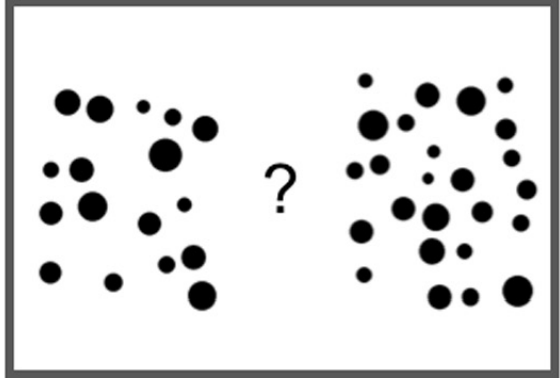 [Speaker Notes: *Acrónimo de “Approximate Number System.  Para saber más: 1) Odic, D., & Starr, A. (2018). An introduction to the approximate number system. Child Development Perspectives, 12(4), 223-229.
2) Wang, J. J., Odic, D., Halberda, J., & Feigenson, L. (2016). Changing the precision of preschoolers’ approximate number system representations changes their symbolic math performance. Journal of Experimental Child Psychology, 147, 82-99.]
¿Qué sabemos sobre el aprendizaje de la matemática?
Limitaciones de procesamiento
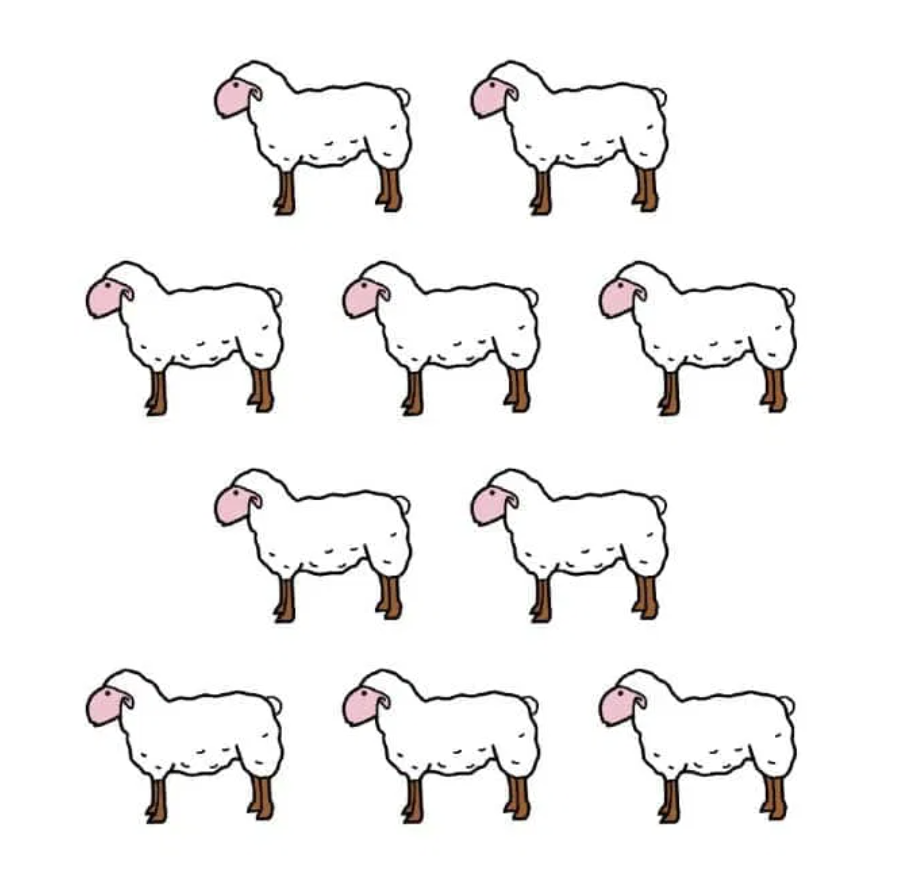 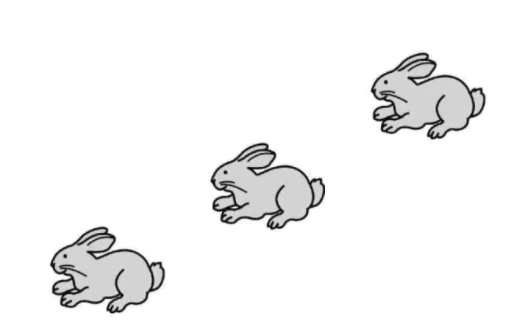 [Speaker Notes: *Acrónimo de “Approximate Number System.  Para saber más: 1) Odic, D., & Starr, A. (2018). An introduction to the approximate number system. Child Development Perspectives, 12(4), 223-229.
2) Wang, J. J., Odic, D., Halberda, J., & Feigenson, L. (2016). Changing the precision of preschoolers’ approximate number system representations changes their symbolic math performance. Journal of Experimental Child Psychology, 147, 82-99.]
¿Qué sabemos sobre aprendizaje de la matemática?
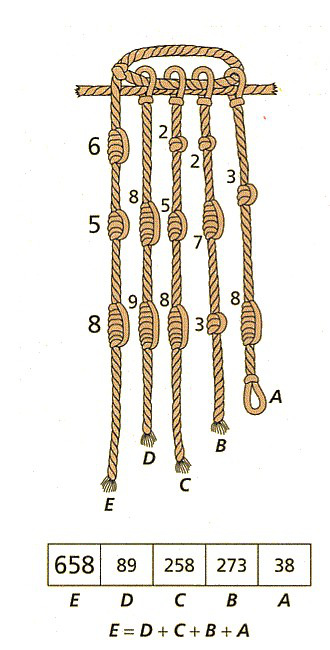 Es un saber cultural.
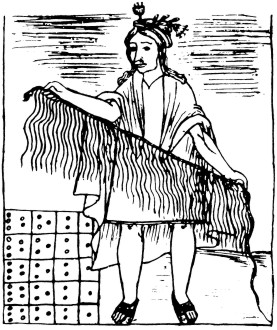 kipu
¿Qué sabemos sobre aprendizaje de la matemática?
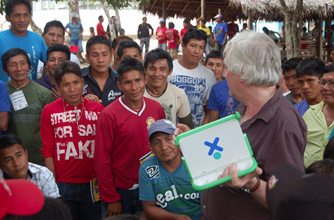 Mundurucus :

pũg = 1 
xep xep = 2 
Ebapũg = 3
Ebadipdip = 4 
 pũg põgbi = “una mano/un puñado” = 5

“algunos” (adesũ) frente a “muchos” (ade).
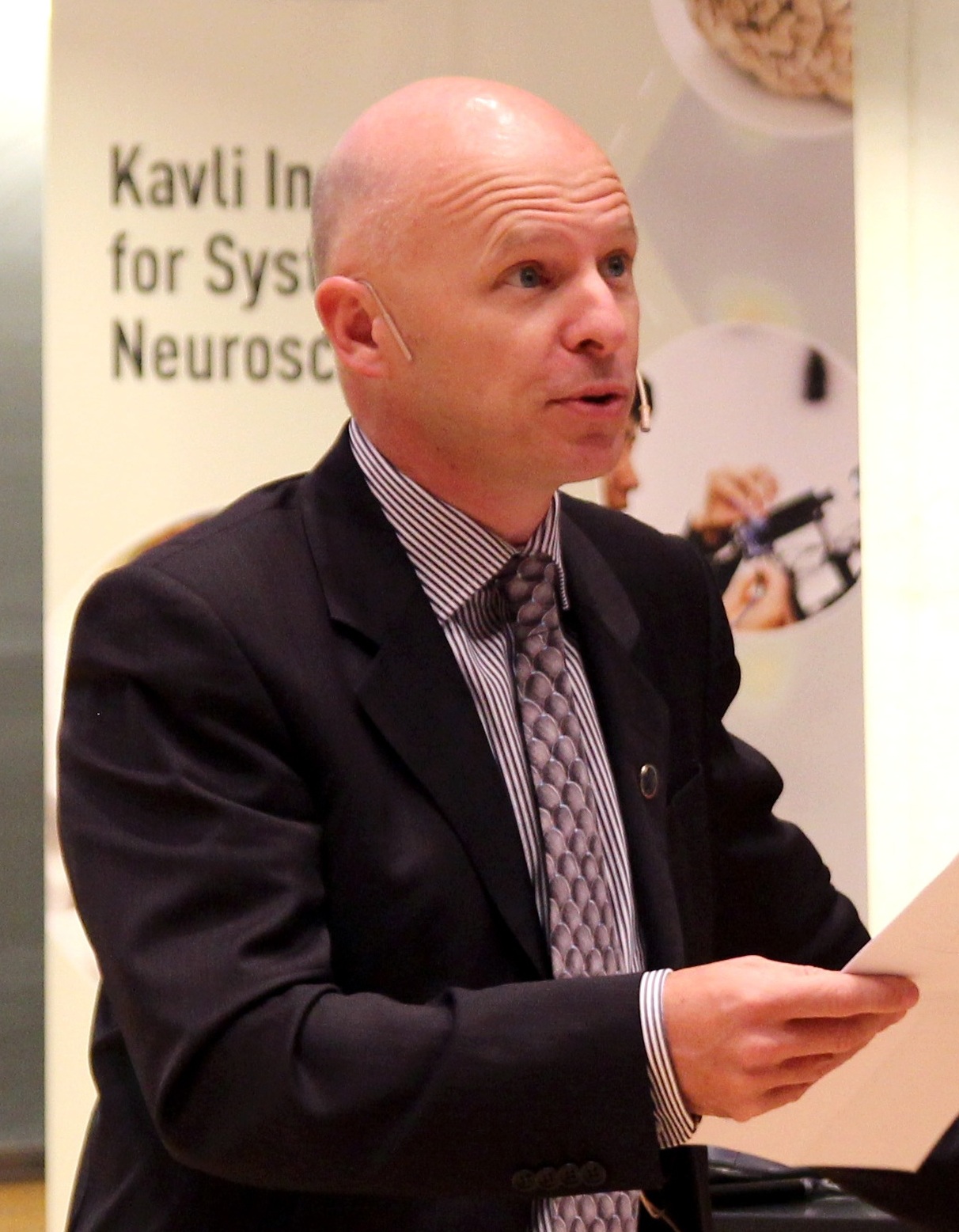 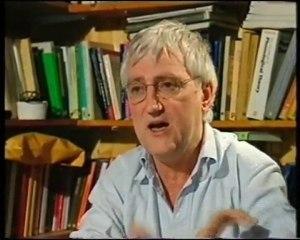 [Speaker Notes: Para saber más, pueden revisar el Centro de investigación sobre cálculoque ha investigado a este pueblo: https://www.pierrepica.com/groupe-de-recherche-sur-le-calcul-indig%C3%A8ne/]
¿Qué sabemos?
Nuestro cerebro puede procesar números de varias formas diferentes: 
visualmente como dígitos ("3"), 
verbalmente como palabras numéricas ("tres" - escritas o habladas) y 
concretamente como cantidad (♥♥♥).


Las diferentes tareas matemáticas se basan en diferentes tipos de representaciones de números en el cerebro.
[Speaker Notes: . Por ejemplo, la representación de dígitos se utiliza al leer números escritos como dígitos o al escribirlos. La representación verbal se usa cuando se habla o se escucha a alguien que dice números, y también para almacenar las tablas de multiplicar en nuestra memoria (“tres por cinco son quince”). La representación de cantidades se utiliza para decidir cuál de los dos números es mayor o para aproximar cantidades rápidamente.

Nuestro cerebro también puede transformar números de una representación a otra. Por ejemplo, cuando leemos en voz alta el número 5, nuestro cerebro debe comprender el dígito, transformarlo en su representación verbal e instruir a nuestro sistema de habla para que diga en voz alta la palabra "cinco". Al mismo tiempo, el cerebro también transforma 5 en una cantidad, y tenemos una idea de cuán grande es el número 5.]
¿Qué sabemos?
La capacidad para manejar las diferentes representaciones de números es la piedra angular de la alfabetización numérica. 

….la práctica hace al maestro: 

si practicamos la transformación de números en diversos tipos de representaciones, se procesan los números cada vez más rápido, con menos errores y con menos esfuerzo.
[Speaker Notes: Por ejemplo, si no pudiéramos transformar los dígitos en palabras numéricas de manera rápida y eficiente, leer los dígitos en voz alta sería difícil para nosotros. Poder transformar números en la representación de cantidades es especialmente importante, porque generalmente vemos o escuchamos números como dígitos o palabras, pero es la representación de cantidades lo que nos hace comprender el "significado" de un número y tener una idea de su tamaño. es.]
¿Qué sabemos?
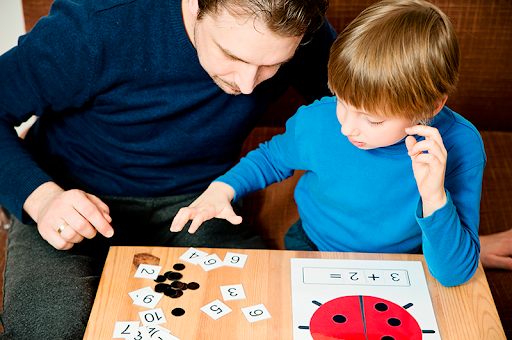 Participación guiada
[Speaker Notes: Por ejemplo, si no pudiéramos transformar los dígitos en palabras numéricas de manera rápida y eficiente, leer los dígitos en voz alta sería difícil para nosotros. Poespecialmente importante, porque generalmente vemos o escuchamos números como dígitos o palabras, pero es la representación de cantidades lo que nos hace comprender el "significado" de un número y tener una idea de su tamaño.]
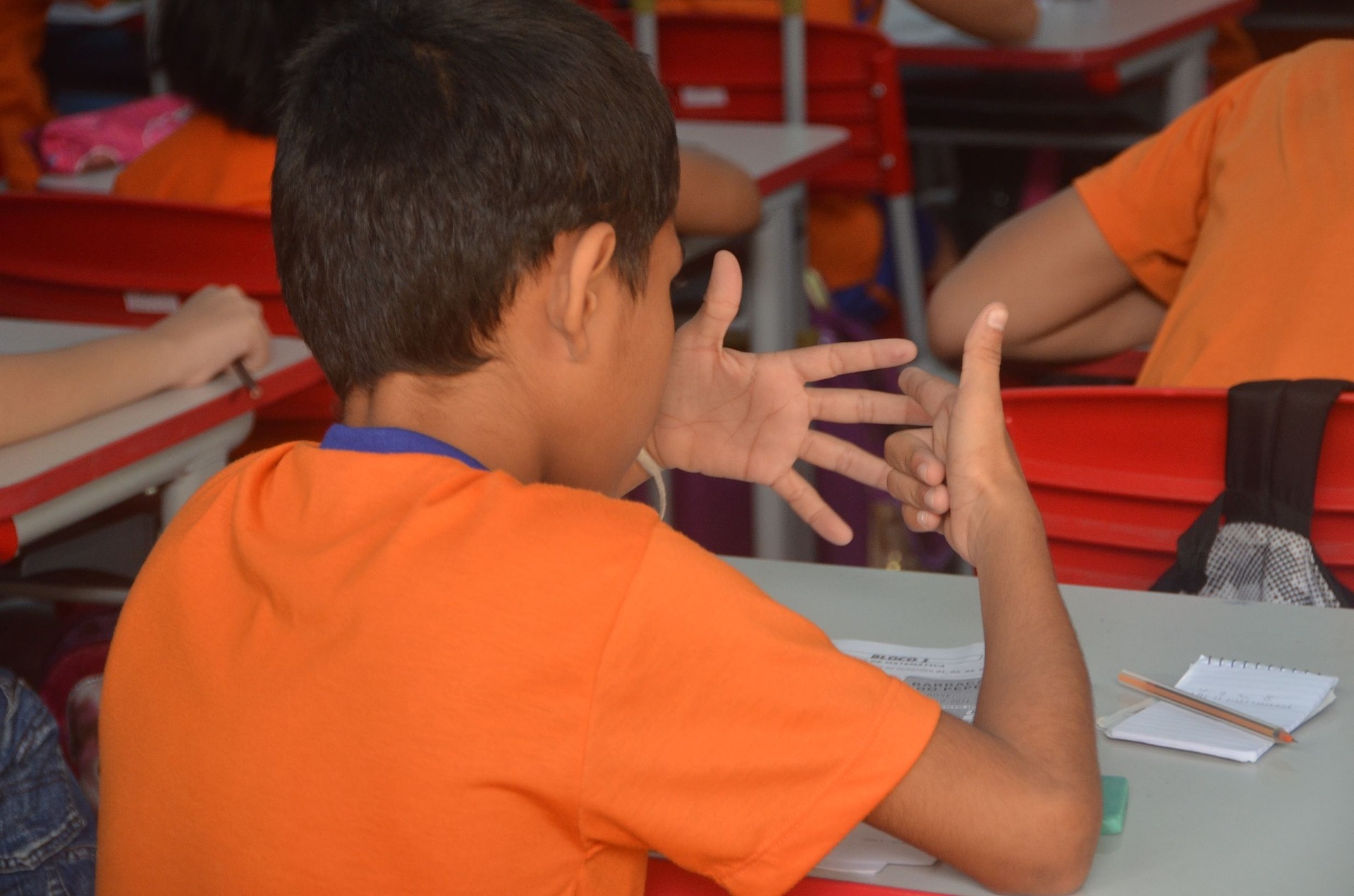 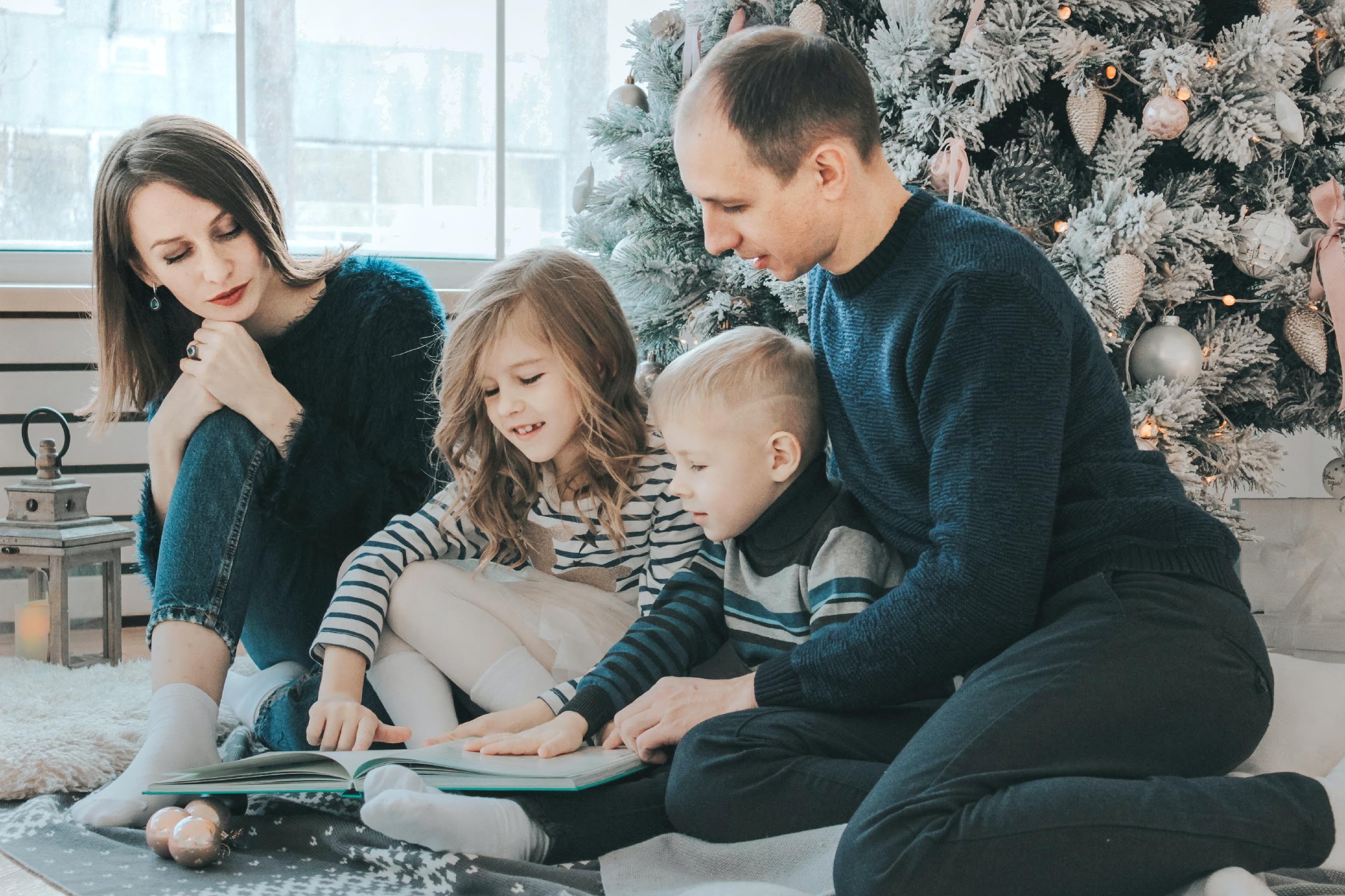 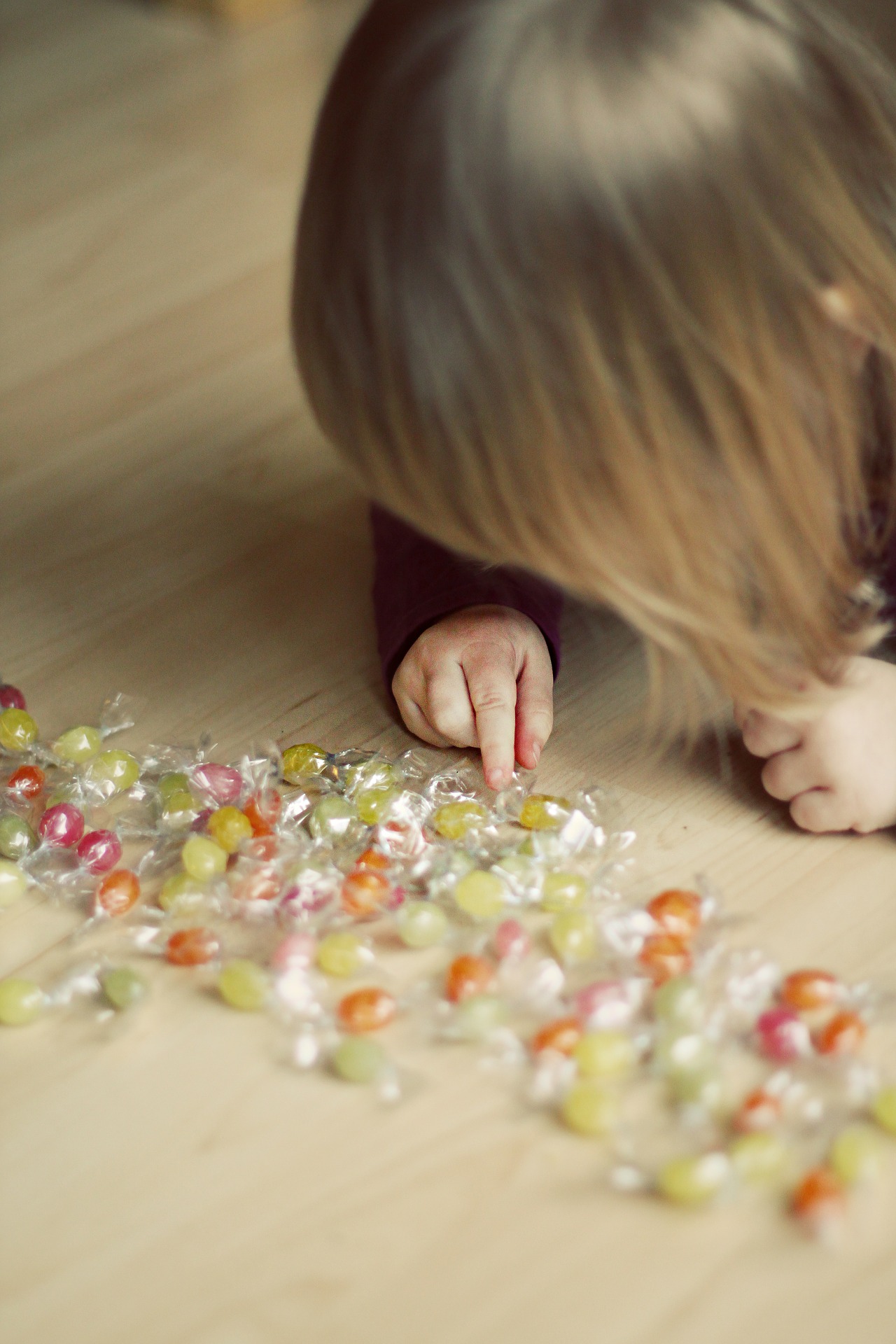 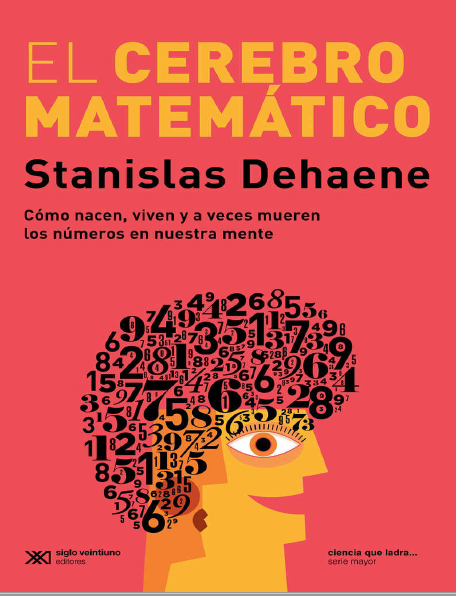 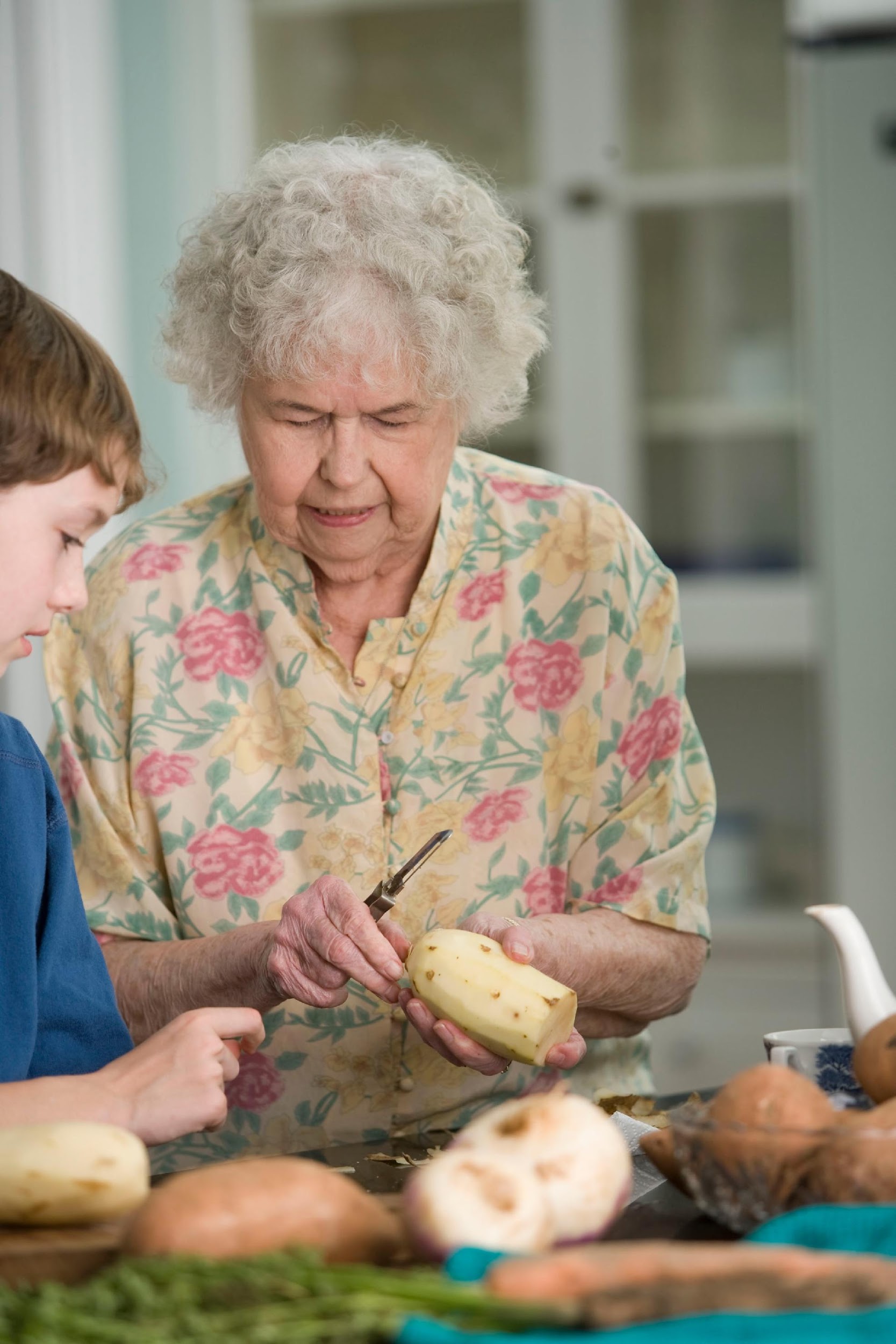 [Speaker Notes: La brecha entre “matemática escolar” y “matemática de la vida diaria”]
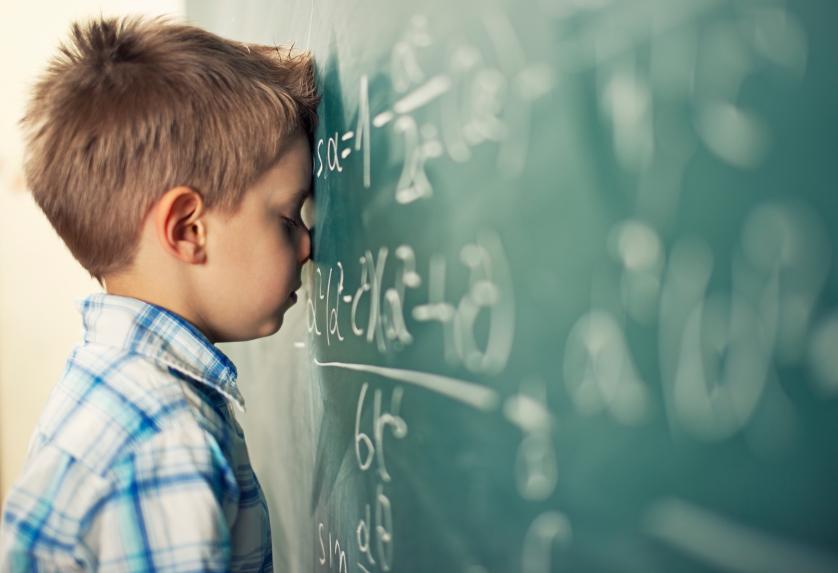 ¿Qué sabemos sobre aprendizaje de la matemática?
“La aritmética es una escalera: todos comenzamos en el primer peldaño, pero no todos trepamos hasta el mismo nivel. El progreso en la escala conceptual de la aritmética depende del dominio de una caja de herramientas de inventos matemáticos. La lengua de los numerales es sólo una de las herramientas culturales que amplían el repertorio de estrategias cognitivas disponibles y nos permiten resolver problemas concretos”


Stanislas Dehaene (2016)
[Speaker Notes: Dehaene, S. (2016). El cerebro matemático. Siglo XXI.]
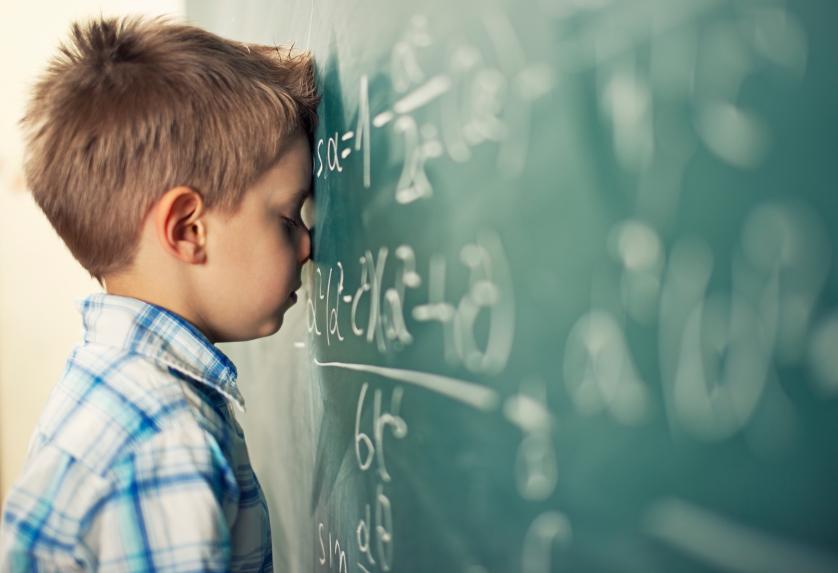 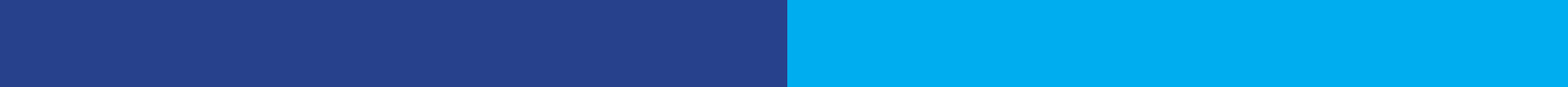 ¿Qué es la Motivación en contexto escolar?
Cuarto Seminario Nacional Programa Sumo Primero:
 Motivación como aspecto clave para la enseñanza y el aprendizaje de la matemática.
‹#›
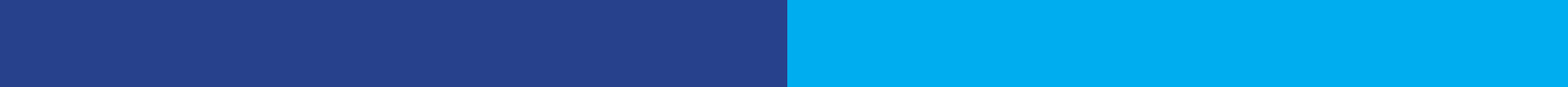 Investigaciones reciente muestran que
Los profesores se representan la motivación, fundamentalmente como:  ENTRETENER

Y que depende fundamentalmente  de la  FAMILIA


(Valenzuela, Muñoz y Levinao 2018)
(Precht et al, 2016)
La Motivación
NO es una cosa, es un constructo

NO consiste sólo en ENTRETENER 

NO es sólo dar premios

NO se reduce a las 15 minutos inciales de la clase
Motivar (en contexto escolar) es:
Suscitar o fortalecer 
en el niño 
el deseo de aprender
Suscitar o fortalecer en el niño el deseo de aprender
- Es lograr que active sus recursos cognitivos para aprender
	memoria 
	atención
	control metacognitivo

- Que persista en la tarea
¿De qué depende que el niño/a quiera aprender?
Varias aproximaciones teóricas
Maslow,  1943
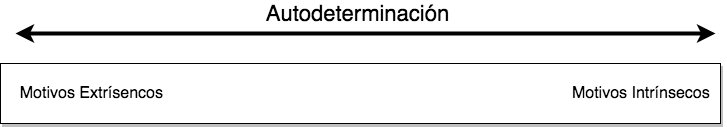 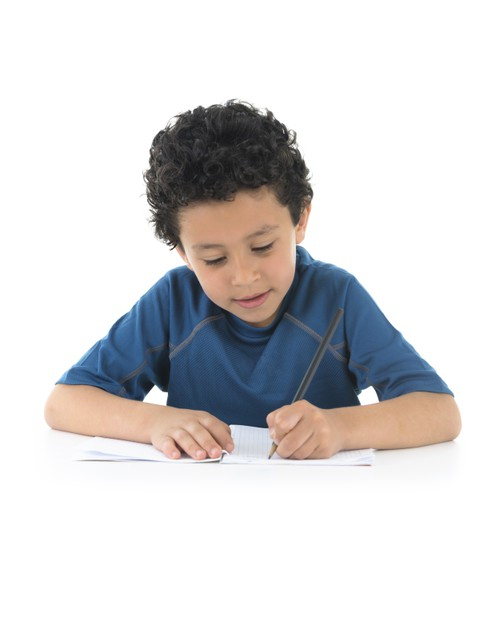 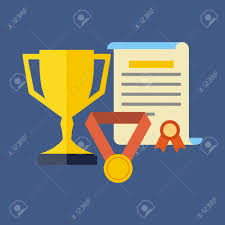 Modelo Expectancy – Value  (Eccles & Wigfield,2020)
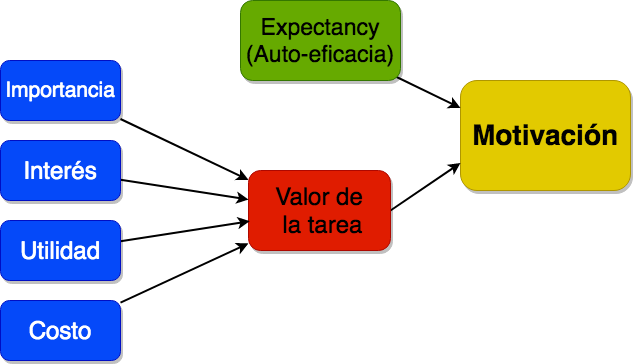 La motivación depende de…
Expectativa de realizar la tarea de manera exitosa (autoeficacia)

Sentirse capaz de…

Valor de la tarea
La tarea que me proponen es VALIOSA
Una baja autoeficacia nos autoimpone obstáculos
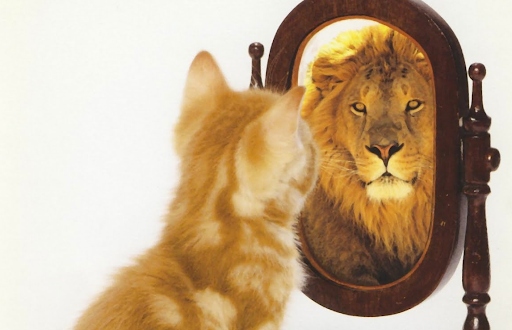 Pero también de que la tarea sea valiosa
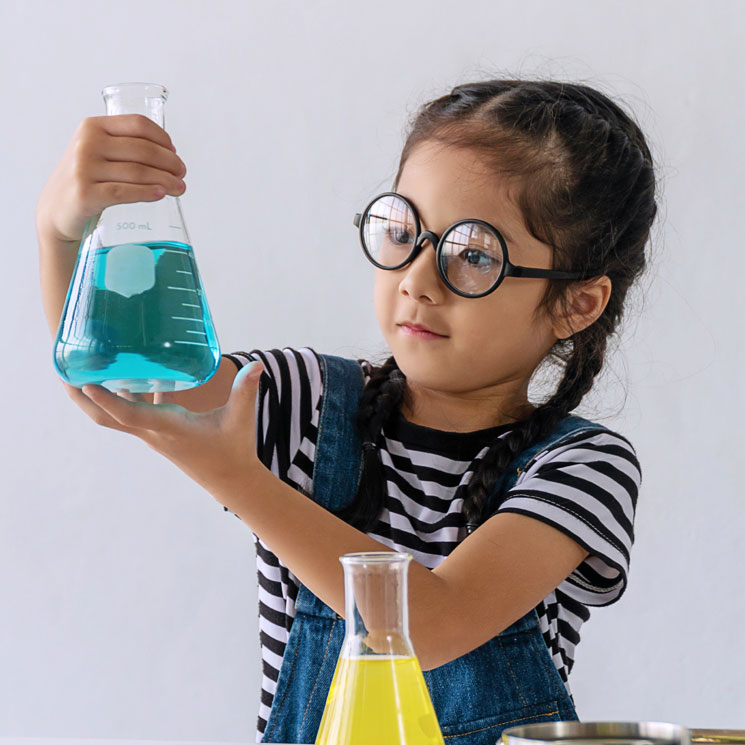 Importante
Interesante (gusto)
Útil
Se asume el costo
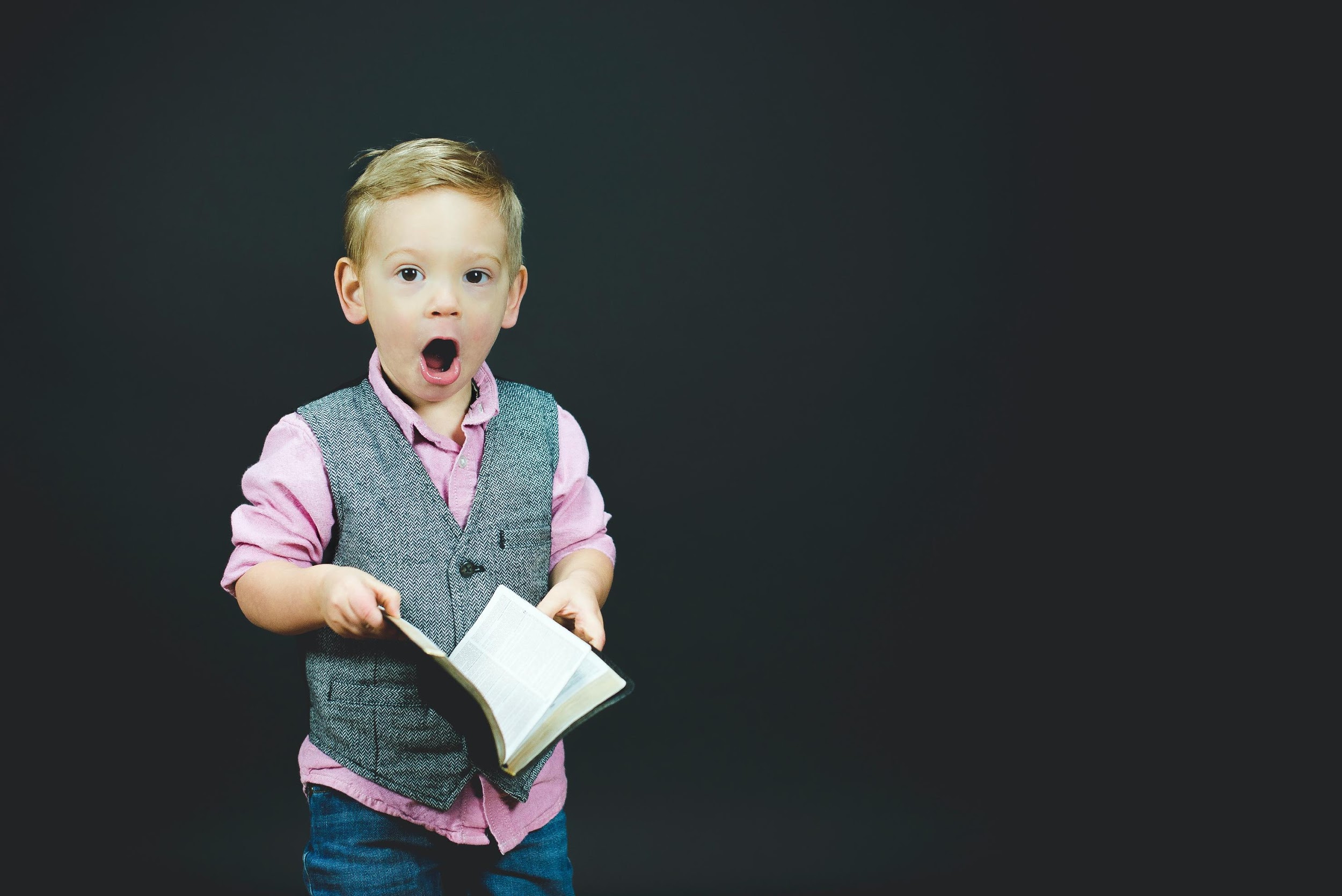 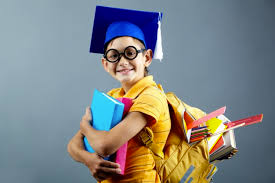 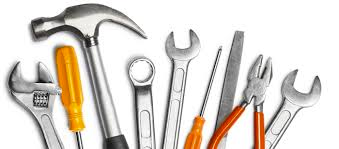 ¿Quién es el más indicado para…
mostrarle al niño/a que es capaz de aprender en la Escuela?

 mostrarle lo valioso de aprender (matemáticas) en la Escuela?
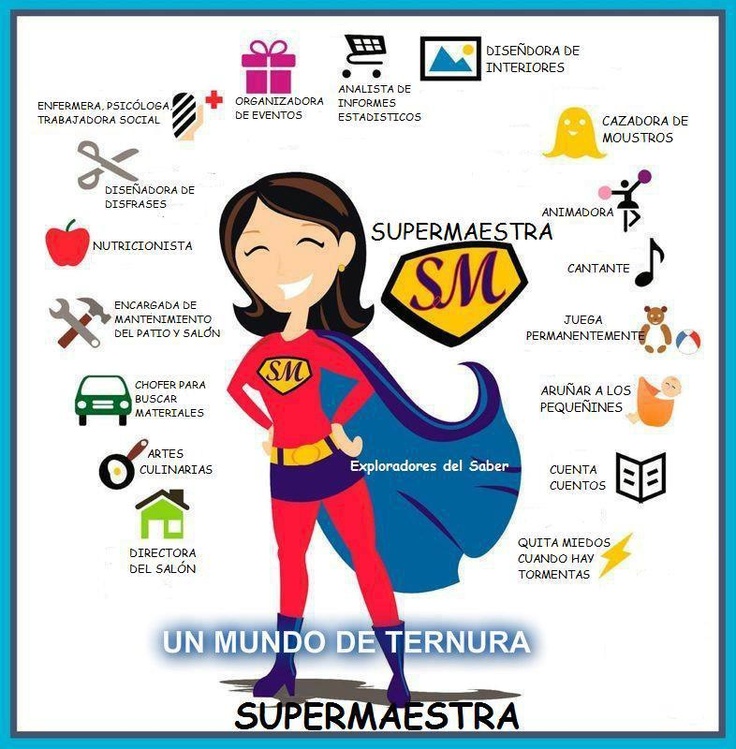 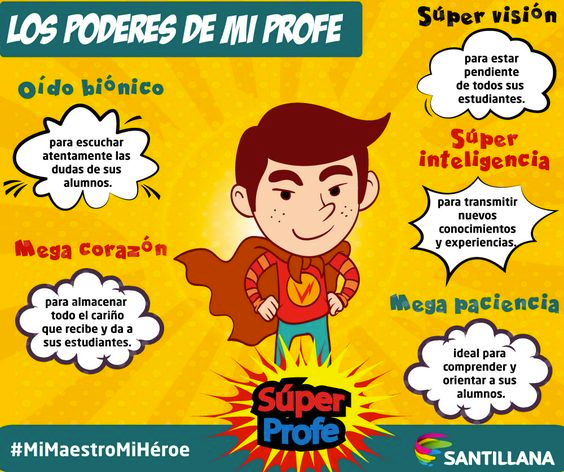 Suscitar  el   deseo de aprender
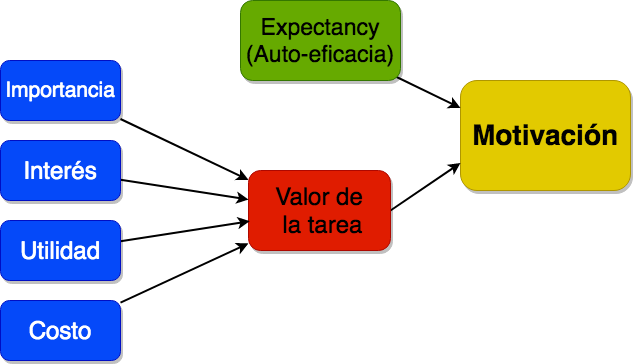 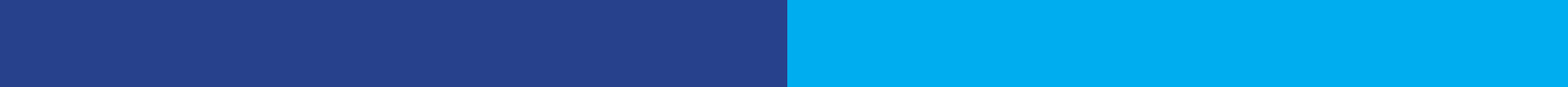 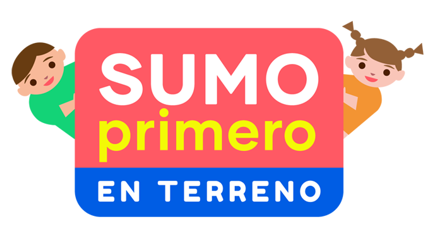 Cuarto Seminario Nacional Programa Sumo Primero: Motivación para aprender la matemática: aplicando conceptos claves
Dr. Jorge Valenzuela
Universidad Católica del Maule
Dra. Nilka Rojas 
Universidad Católica del Norte
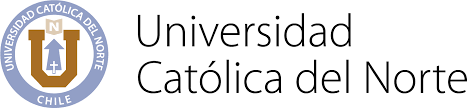 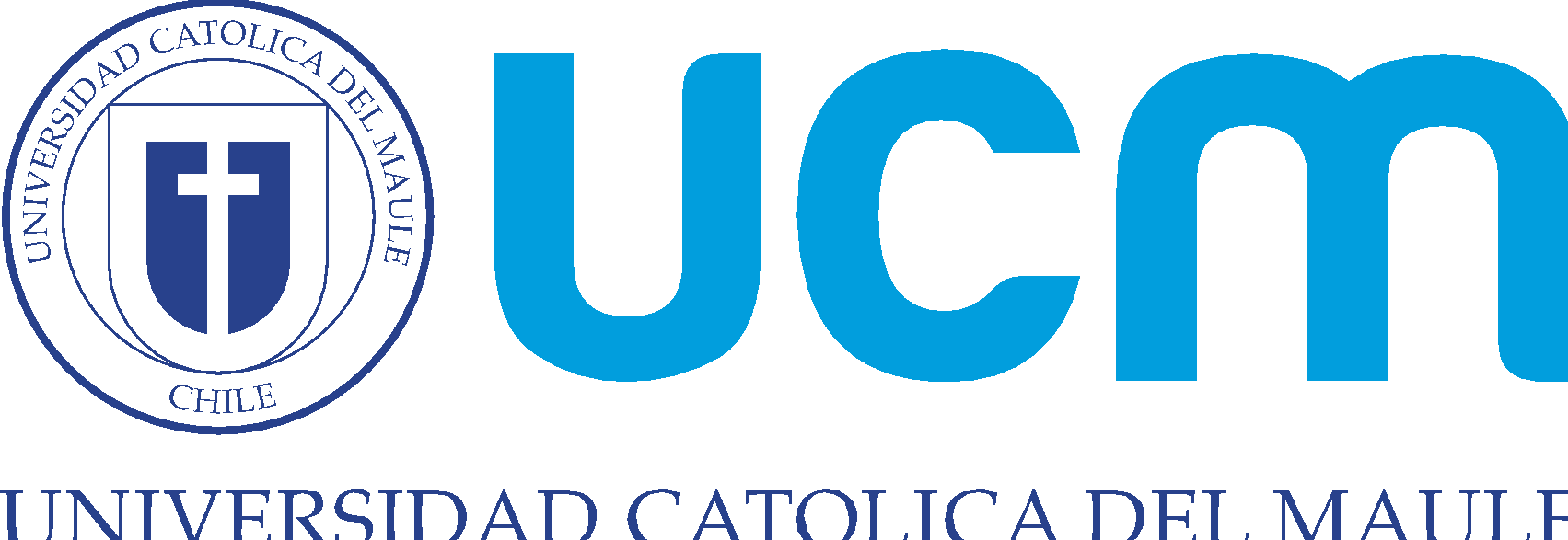 ‹#›
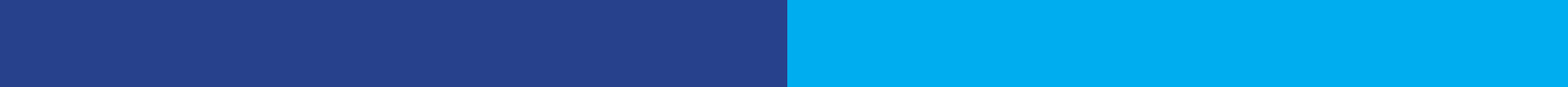 Suscitar  el   deseo de aprender
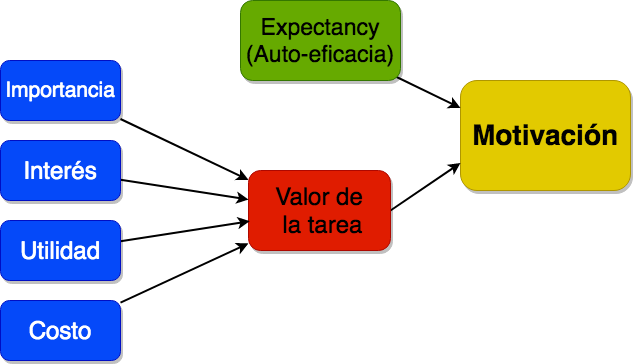 ¿Cómo motivar a los niños por la matemática?
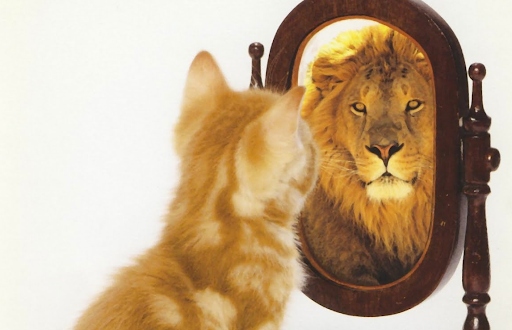 Desarrollando su Autoeficacia

 Mostrándoles lo valioso de las matemáticas
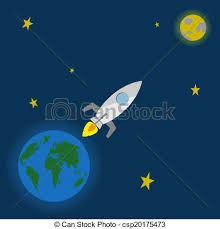 ¿Cómo motivar a los niños por la matemática?
1er paso:   Necesitamos  Profesores motivados

Autoeficaces

Profesores que valoren 
y se apasionen por las matemáticas
Autoeficacia para enseñar matemáticas
Prepararse para ser capaz de enseñar matemáticas

Buscar ayuda

“Yo puedo”
Valorar las matemáticas
Generar estrategias de automotivación por las matemáticas

mirar el mundo con los ojos de 
las matemáticas, vale la pena
Valorar las matemáticas
Un profesor que se apasiona con su materia, puede ser un mejor mediador y maestro
¿Cómo motivar a los niño(a)s por la matemática?
Desarrollando su Autoeficacia

Mostrándole lo valioso de las matemáticas
Desarrollar la autoeficacia
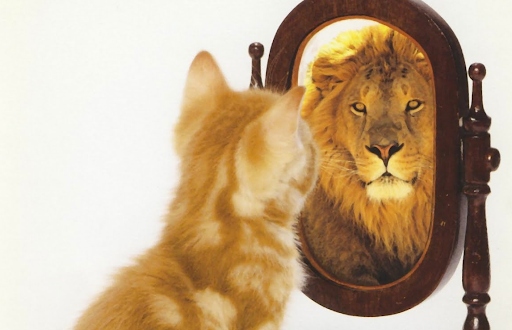 Desafiándolos con tareas más complejas, pero alcanzables
Valorando sus avances,  sin sobredimensionar el avance
Ayudándolos a aprovechar sus errores para mejorar
Ayudándolos a manejar sus frustraciones
Valorar las matemáticas
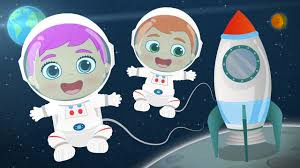 En clave de importancia:

Vincular la matemática con su identidad y sus proyectos
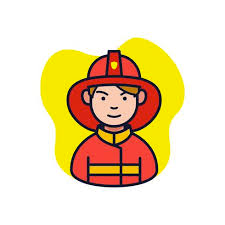 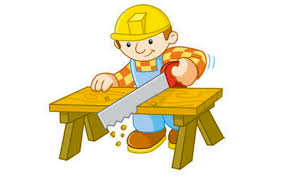 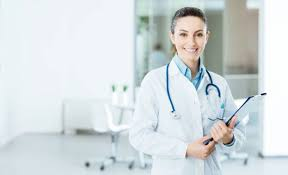 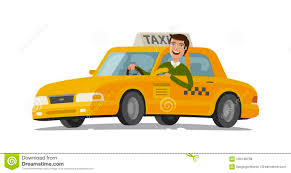 Valorar las matemáticas
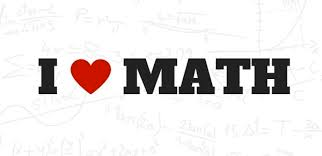 En clave de interés:
Transmitir lo entretenido y fascinante  de las matemáticas

Cuidando que la clase de matemáticas sea un espacio especialmente respetuoso, seguro para todos… 

un espacio agradable de aprendizaje
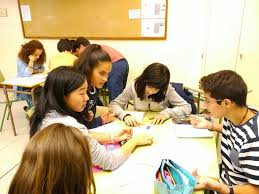 Valorar las matemáticas
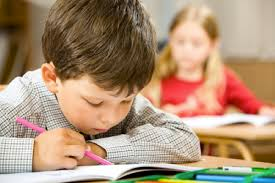 En clave de costo:
Destacar que esto es valioso, y por eso tenemos que invertir tiempo, esfuerzo en que salga bien.


Una recompensa de vez en cuando no viene mal. 
(Pero no debe ser el centro ni lo más importe)
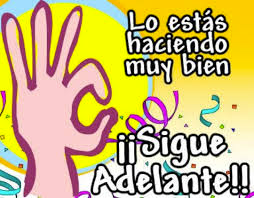 Valorar las matemáticas
En clave de Utilidad:
Mostrar las aplicaciones prácticas de las matemáticas

Cuidado: esta dimensión es la más evidente y fácil de mostrar, pero a la vez la más precaria, porque es muy sensible al contexto
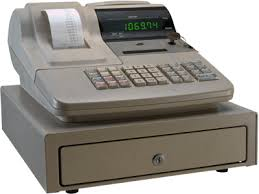 En síntesis:
Motivar  es Suscitar el deseo de aprender

Depende de:
Sentirse capaz (autoeficacia)
Valorar las matemáticas
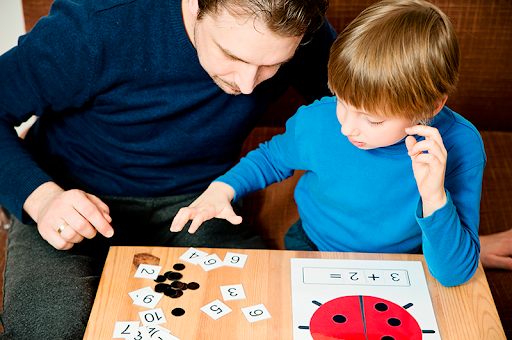 ¡ Muchas gracias por su atención !


Jorge Valenzuela Carreño
jvalenzuela@ucm.cl

 



www.Investigadoreseneducación.cl
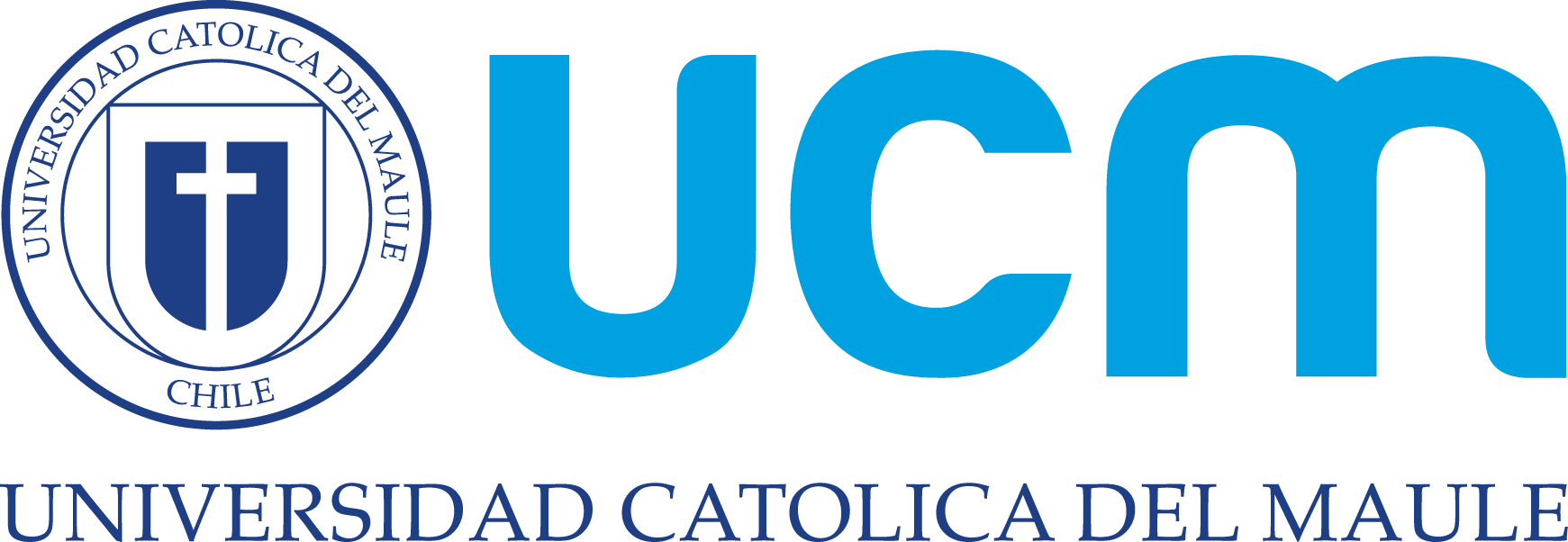 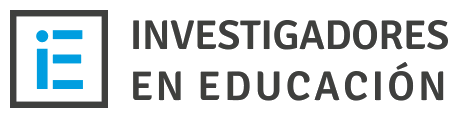